Formación y EvaluaciónPanel
EDUCACIÓN MÉDICA EN LAS AMÉRICAS
XX Conferencia Panamericana de Educación Médica
V Congreso Internacional de Educación Médica
IV Congreso Internacional de Simulación

Peter J Katsufrakis, MD, MBA
National Board of Medical Examiners
Thesis
Assessment is pervasive, and a natural part of being human
Distinctions between self, formative, and summative assessment may be more useful as a framework to guide thinking than as a description of reality
Consideration of assessment’s impact on motivation should guide choices about assessment activities
Is the tail wagging the dog?
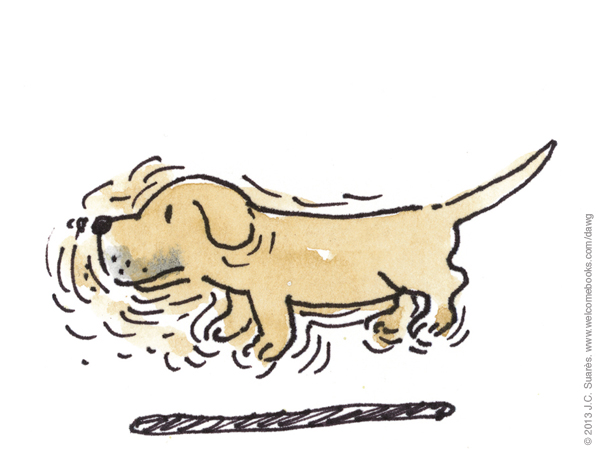 Assessment is a Part of Everyday Life
Self-assessment
Externally-triggered formative assessment
Externally-triggered summative assessment
[Speaker Notes: Self-assessment – 
golf, comparing personal performance to last game, personal average, or par (external standard for the course)
social competition in healthy living – social networks encouraged by fitness monitors, encourages performance to goals by competitive comparison with self-selected peers
cooking – comparing outcomes of your attempt with others’ efforts, images of professional outcome of recipe, etc.
Personal appearance: how well does my wardrobe comport with specified dress code!
Externally imposed formative assessment
performance thresholds for advancing in video games
threshold standards for advancement of belts in martial arts
editor review and feedback of manuscripts for publication
Externally imposed summative assessment
driver’s license examination
organized athletic competitions, qualification for and ranking in
audition for performance roles in drama, music, etc.  
elected office]
Assessment in Medical Education
Self-assessment
Externally-triggered formative assessment
Externally-triggered summative assessment
[Speaker Notes: Self-assessment –
using memory tests, like flash cards to master memory tasks
comparing performance with peers
logging experience for self-reflection
Externally imposed formative assessment
Experience portfolio
Quizzes and interval tests
Performance comparisons with peers on mastery task evaluation
Externall imposed summative assessment
Admission and selection exams
Graduation exams, licensure exams
Specialty certification and recertification
Hospital credentialing and privileging]
Impact of Assessment
Ideal
Effectively communicates priorities
Identifies developmental needs and documents progress
Accurately stratifies performance
Risks
Important domains are ignored
Focus on assessment, not underlying domain
Demotivate learners
Domains of Medical Practice
[Speaker Notes: ACGME/ABMS
Good Medical Practice
CanMEDS
Entrustable Professional Activities]
Domains of Assessment
[Speaker Notes: Examples

1. Focus on medical knowledge

2. Step 1 of USMLE
Designed to assess medical practice based on 
scientific method
use of evidence to guide decision making
understating of the pathophysiology and mechanisms of health and disease
BUT, dominant role in residency selection risks unbalancing student attention to the full array of competencies necessary for good practice]
How Does Assessment Drive Behavior?
Extrinsic motivation
Behavior driven by external rewards
Arises from outside the individual
Intrinsic motivation
Behavior driven by internal rewards
Motivation to engage in a behavior arises from within the individual because it is intrinsically rewarding
[Speaker Notes: Extrinsic motivators in Medical Education
Grades
Exam scores
Competitiveness for subsequent role(s)
Faculty approval
Patient gratitude

Intrinsic motivators in Medical Education
Sense of mastery, of new knowledge and skills
Ability to solve problems]
How Can We Foster Intrinsic Motivation?
Conditions that foster intrinsic motivation
Autonomy
Mastery
Purpose
Conditions that impair intrinsic motivation
Extrinsic motivators
Theoretical Perspective
[Speaker Notes: Problems with self assessment

“Lake Wobegone” effect: overestimate self compared with others (reversed for high-performers)
Focus on areas of mastery to the exclusion of weaker (or more representative) samples of content/subject of interest
Incorrect interpretation of results (in absence of norm data) 
Overgeneralization of results, e.g., performance on a (non-representative) subset indicates making of the universe
Assumptions of enduring mastery, e.g., performance at one point in time predicts enduring mastery]
The Learner’s Perspective
[Speaker Notes: Musical performer may regard a performance in front of an audience as:
Self assessment, using the occasion as yet another opportunity to judge his/her abilities
Formative assessment, using audience/critics’ reactions as a guide to improvement 
Summative assessment, as an audition for a new role or job]
Assessment System Should Be Balanced
Across self-assessment, formative assessment, and summative assessment
Across important learning objectives: knowledge, problem, solving, psychomotor skills, interpersonal skills, attitudes
Across assessment modalities
Mindful of impact on learners’ extrinsic and intrinsic motivation
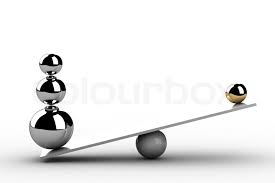 How Should We Correct Imbalance?
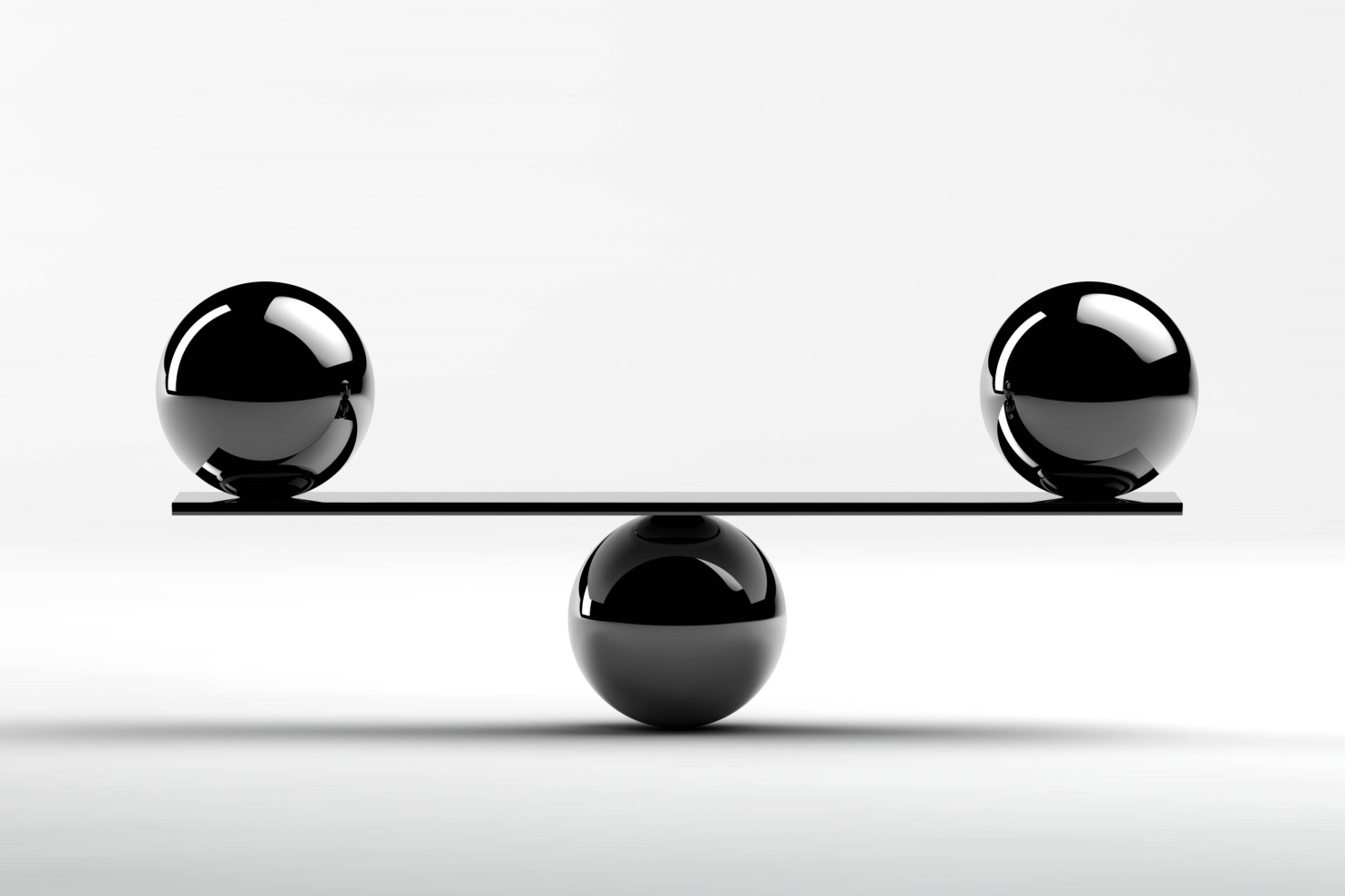 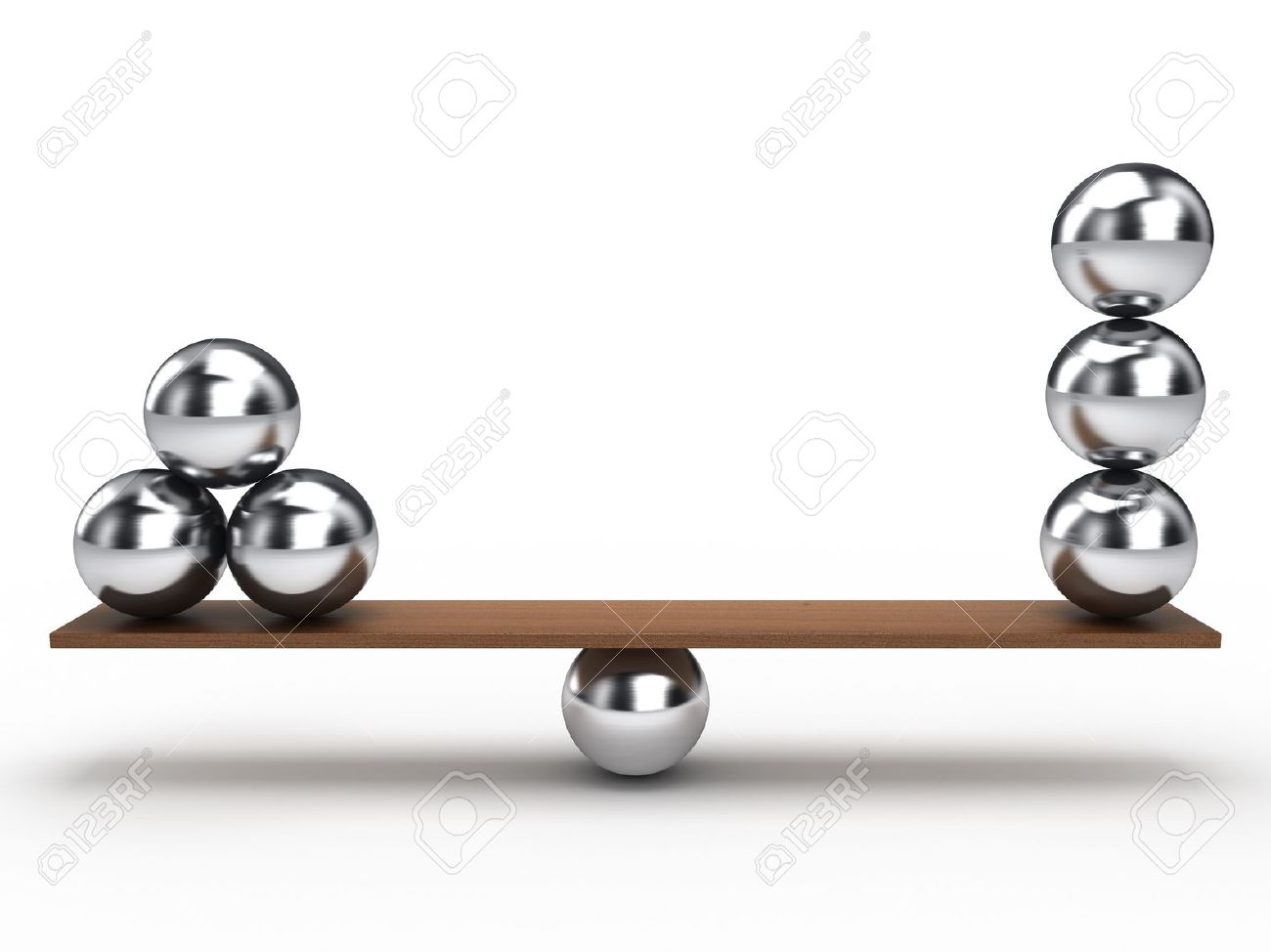 SummaryA program of assessment should:
Include tools for self, formative, and summative assessment
Sample across all important domains
Utilize different modalities in multiple settings
Consider intended and unintended effects on learning, motivation, and behavior